Drugi poziv za podnošenje prijedloga

Interreg V-A Programa suradnje Mađarska-Hrvatska 2014.-2020.




13. veljače 2019. , Virovitica
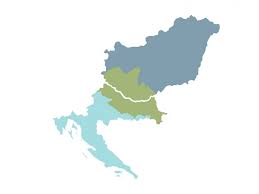 Opći podaci
Referentni broj natječaja: HUHR/1901
Datum objave: 31. siječnja 2019.
Izvor i program financiranja: Interreg V-A Program suradnje Mađarska-Hrvatska 2014-2020, odobren Odlukom EK C (2015) 6228 od 7. rujna 2015. godine.
Rok za podnošenje prijava: 3. svibnja 2019. do 15.00 sati po srednjeeuropskom vremenu, putem IMIS sustava. 
Indikativni iznos od 20.837.783 EUR je dostupan za ovaj poziv iz doprinosa EU-a.
Službeni jezik poziva: engleski jezik.
Opći podaci - Prihvatljivo područje
Prihvatljivi prijavitelji i partneri:
Sljedeće organizacije mogu podnijeti zahtjev za doprinos EU-a
u sklopu drugog poziva za dostavu prijedloga:
 tijela javne vlasti,
 tijela uređena javnim pravom,
 neprofitne organizacije privatnog prava.
Prioriteti i raspoloživa EU sredstva
PRIORITET 2 - ODRŽIVO KORIŠTENJE PRIRODNE I KULTURNE BAŠTINE - Prioritet ulaganja 6c
Prioritet ulaganja 6c - Očuvanje, zaštita, promicanje i razvoj prirodne i kulturne baštine -> 2.1 Pretvoriti prirodnu i kulturnu baštinu regije u turističke atrakcije s mogućnostima stvaranja prihoda: 

Bolje iskorištavanje bogate i raznolike prirodne i kulturne baštine kao potencijala za generiranje gospodarskog rasta u pograničnom području; 
Ulaganja koja rezultiraju imovinom razvijenom da postanu atrakcije; 
Očuvanje ugroženih elemenata graditeljske baštine; 
Razvijanje i nadogradnja infrastrukture tj., ulaganja usmjerena na poboljšanje dostupnosti i bolji pristup postojećim i potencijalnim turističkim mjestima u svrhu zajedničkog korištenja kulturnih i prirodnih vrijednosti i baštinske imovine, koja se provodi na ekološki prihvatljiv način s ciljem jamčenja veće pozornosti prema prirodnim i kulturnim vrijednostima zajedničke regije.
PRIORITET 2 - ODRŽIVO KORIŠTENJE PRIRODNE I KULTURNE BAŠTINE - Prioritet ulaganja 6c
PRIORITET 2 - ODRŽIVO KORIŠTENJE PRIRODNE I KULTURNE BAŠTINE - Prioritet ulaganja 6d
Prioritet ulaganja 6d - Zaštita i vraćanje biološke raznolikosti tla i promicanje usluga ekosustava, uključujući i Natura 2000, i zelenu infrastrukturu -> 2.2 Vraćanje ekološke raznolikosti u pograničnom području

Mala ulaganja u infrastrukturu nužnu za zaštitu ili upravljanje prirodnim staništima, ekosustavima ili krajobrazima ('zelena infrastruktura'), uključujući uspostavljanje zelenih koridora između lokacija i stvaranje ili proširenje višenamjenskih močvara i druge aktivnosti koje rezultiraju boljim stanjem predmetnog odredišta (kao što su zgrade, pješačke staze, mali zemljani radovi i sanacija lokacije, čišćenje neendemske vegetacije, postavljanje postrojenja itd.).
PRIORITET 2 - ODRŽIVO KORIŠTENJE PRIRODNE I KULTURNE BAŠTINE - Prioritet ulaganja 6d
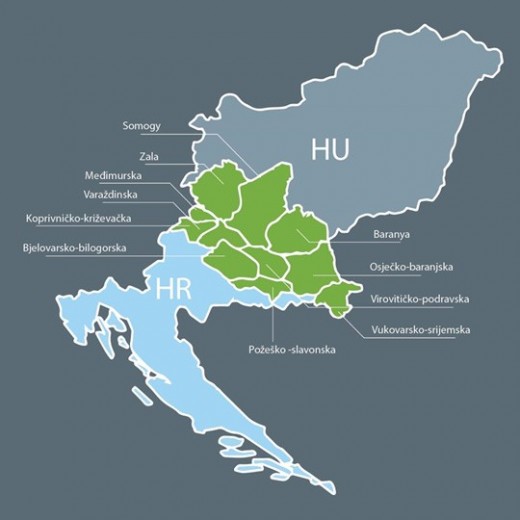 PRIORITET 3 - SURADNJA
Prioritet ulaganja 11b - Promicanje pravne i administrativne suradnje i suradnje između građana i institucija -> 3.1 Uključivanje više društvenih i institucionalnih dionika u prekograničnu suradnju

Aktivnosti usmjerene na pružanje prilike širokom krugu organizacija da razrade razvojna pitanja koja zajedno na obje strane granice smatraju relevantnim u vezi s budućnošću graničnog područja.
Aktivnosti usmjerene na različite razine skupina dionika kako bi se povećale interakcije i promicalo međusobno razumijevanje i olakšalo formuliranje okvira teritorijalnog upravljanja.
Izgradnja kapaciteta kroz zajedničke aktivnosti kao što su poboljšanje struktura, procesa i ljudskih resursa. 
Osmišljavanje i provođenje niza zajedničkih kulturnih i sportskih događanja na cijelom području pograničnog područja, osiguravajući da se ljudi susreću i međusobno djeluju („djelovanje ljudi na ljude“) zajedno s općinama i organizacijama civilnog društva (okolišne, kulturne, manjinske itd.).
PRIORITET 3 - SURADNJA
PRIORITET 4 - OBRAZOVANJE
Prioritet ulaganja 10b - Ulaganje u obrazovanje, osposobljavanje i stručno osposobljavanje za vještine i cjeloživotno učenje kroz razvoj i provedbu zajedničkog obrazovanja, strukovnog obrazovanja i programa obuke -> 4.1 Poboljšati ulogu obrazovnih institucija kao intelektualnih centara za povećanje specifične lokalne baze znanja u regiji

Zajedničko razvijanje i pružanje usluge obrazovanja i usavršavanja, povećavajući ponudu obrazovanja i obuke koju pružaju uglavnom lokalne visokoškolske ustanove (novi zajednički razvijeni i provedeni nastavni planovi i programi), bolje iskorištavanje potencijala za dvojno strukovno osposobljavanje, razvoj novih sadržaj o zemlji i regiji dvije susjedne zemlje (uglavnom za osnovne i srednje škole), povećavajući uključenost ugroženih skupina i pojedinaca u aktivnosti obrazovanja i osposobljavanja, motivirajući djecu i mlade kroz uključivanje u zajedničke obrazovne aktivnosti da razviju pozitivan stav prema prekograničnoj suradnji od rane dobi.
PRIORITET 4 - OBRAZOVANJE
Prihvatljivost troškova
Prihvatljivi troškovi grupirani su u tzv. tematskim proračunskim cjelinama koje okupljaju sve slične troškove. Prihvatljive su sljedeće kategorije troškova:
 Pripremni troškovi,
 Troškovi osoblja,
 Uredski i administrativni troškovi,
 Troškovi putovanja i smještaja,
 Troškovi vanjskih stručnjaka i usluga,
 Izdaci za opremu,
 Infrastruktura i radovi.
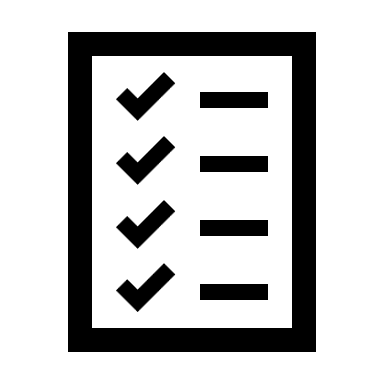 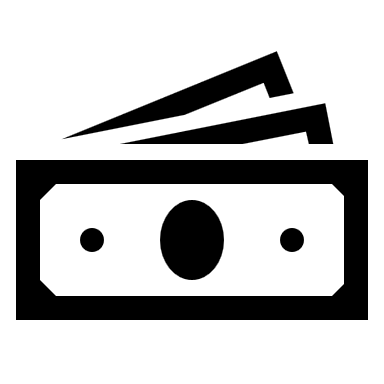 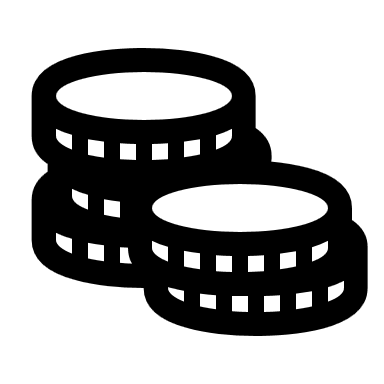 DOKUMENTI KOJI SE PRILAŽU UZ PROJEKTNU PRIJAVU
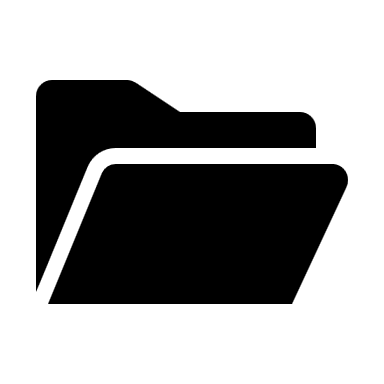 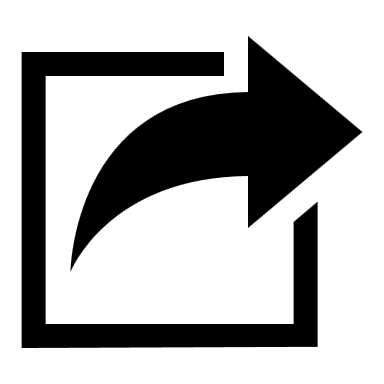 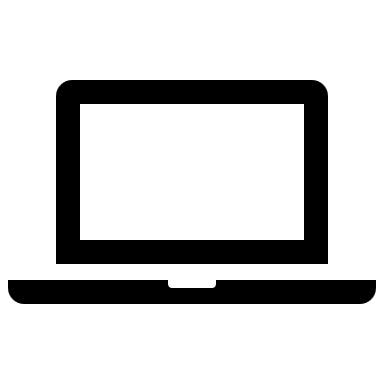 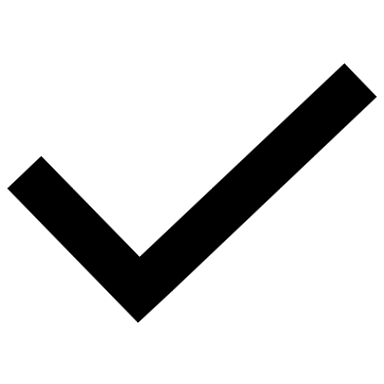 KRITERIJI PREKOGRANIČNE SURADNJU
Prekogranični kriteriji su:
 zajednički razvoj,
 zajednička provedba,
 zajedničko financiranje i
 zajedničko osoblje.
Projekti moraju ispunjavati najmanje tri od četiri kriterija kako bi dobili sredstva iz Programa. Prva dva kriterija su obvezna za sve projekte; treći može biti ili suradnja u financiranju ili zajedničko osoblje. U provedbi projekata je, naravno, dozvoljeno surađivati u sva četiri područja.
Drugi poziv za podnošenje prijedloga
Više informacija o pozivu i svim uvjetima i popratim dokumentima na:
http://www.huhr-cbc.com/en/list-of-call-for-proposals/10 
i 
VIDRA-Agencija za regionalni razvoj 
Virovitičko-podravske županije:
Miroslava Bato
E: miroslava.bato@ravidra.hr
M: +385 99 382 83 84